ЗВЁЗДНЫЙ ЧАС
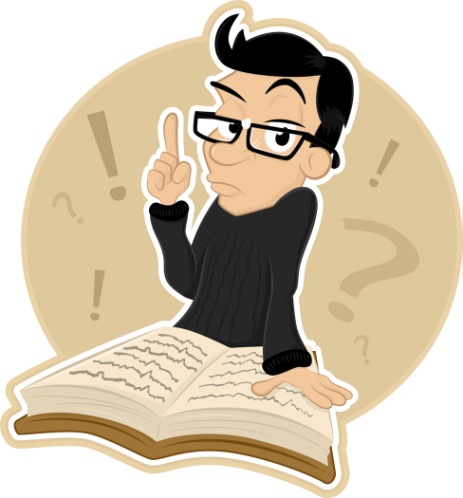 Правила: участвует 6-8 человек (или команд по 2-3 человека); игра включает три тура (в первом необходимо ответить на поставленные вопросы, во втором – составить слово, в третьем – составить логическую цепочку ; в финал выходит 3 человека (или команды); победитель должен за одну минуту подготовить речь на тему «Берегите землю!» и произнести её.
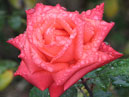 Они прекраснее всего,
Что нам дает природа на         земле:
То – дар ее бесценный,
Для всех искусств цветок – образчик неизменный.
Ж. Делиль
Тур 1. В МИРЕ ЦВЕТОВ
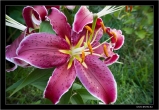 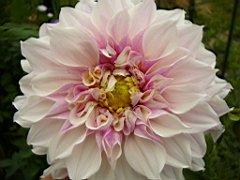 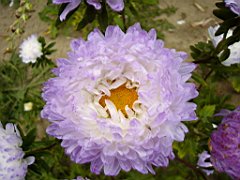 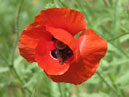 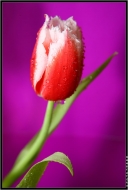 4. Лилия
3. Георгин
5. Астра
2. Тюльпан
6. Мак
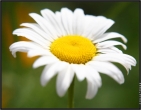 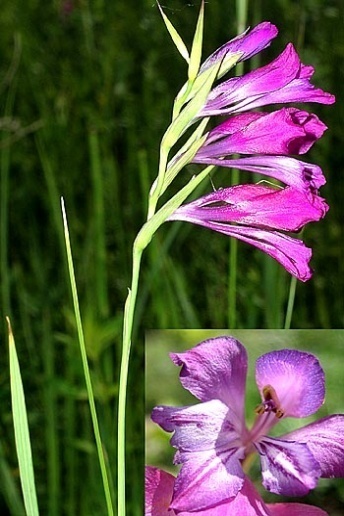 В МИРЕ ЦВЕТОВ
7. Гладиолус
1. Ромашка
Тур 2. СОСТАВЬ СЛОВО!
СОТРУДНИЧЕСТВО
Тур 3. ЛОГИЧЕСКАЯ ЦЕПОЧКА
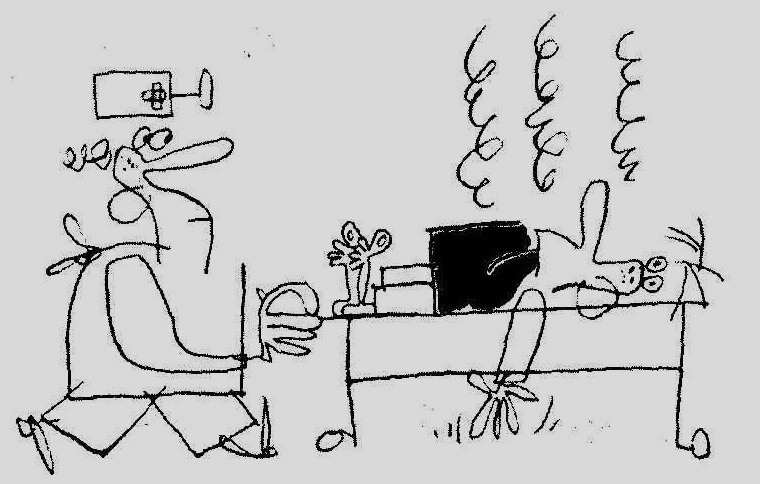 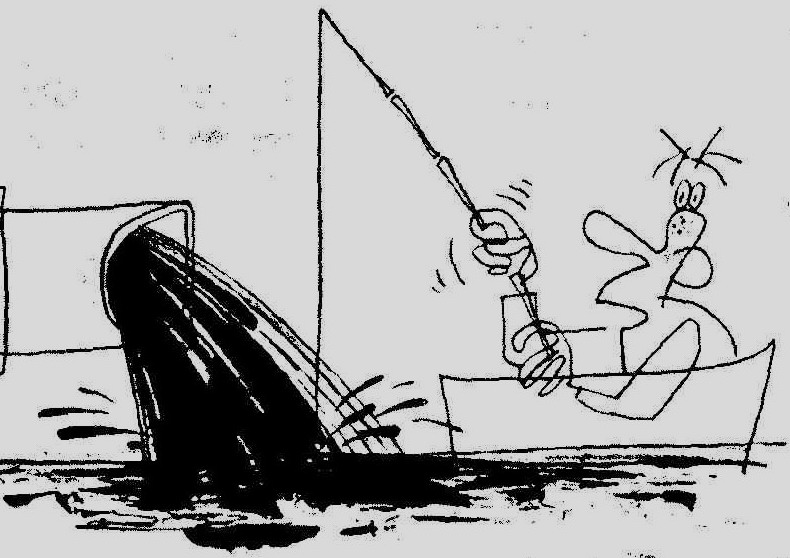 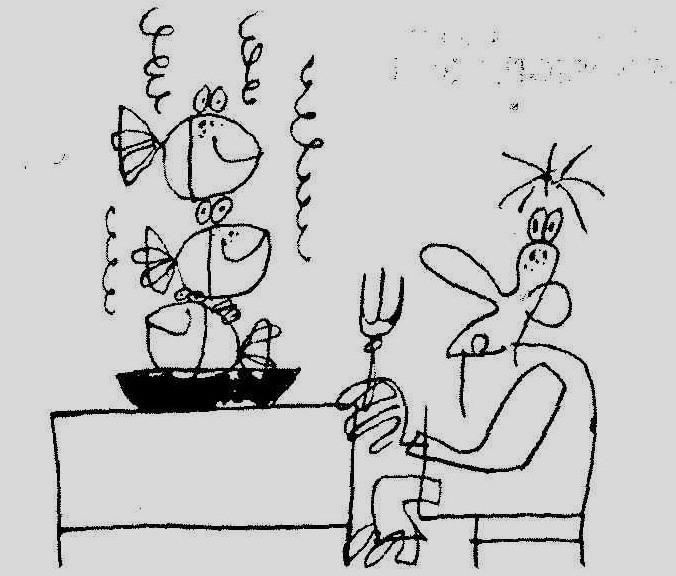 2
3
1
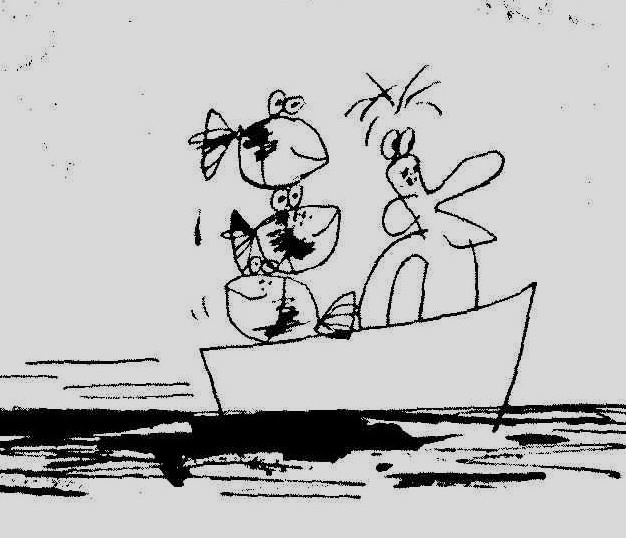 4
Как яблоко на блюде,У нас Земля одна.Не торопитесь, люди,Всё выскрести до дна!
Игру подготовила и провела                                                                  ГОРБУНОВА Елена Викторовна, учитель русского языка и литературы МОУ СОШ № 48                             Ворошиловского района г. Волгограда